Human Needs and Human Development
Chapter 8
Learning Objectives
Identify basic human needs
Explain why independence and self-care are important
Identify ways to assist residents with sexual, spiritual, and emotional needs
Describe the need for activity
Discuss family roles and significance in health care
Describe the stages of human growth and development, including the normal aging process
Explain developmental disabilities and care guidelines
Basic Human Needs
Psychosocial Needs
Physical Needs
Holistic Care
Independence
Promote Independence
Encourage them
Be patient
Allow them to make choices
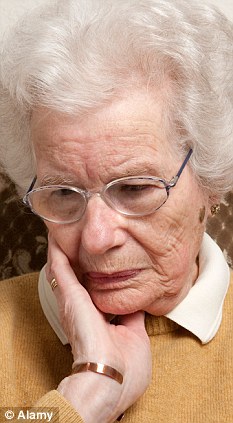 Losing
Independence
Other Needs
Judgmental
Disrespectful
Judge
Interfere
Cliches
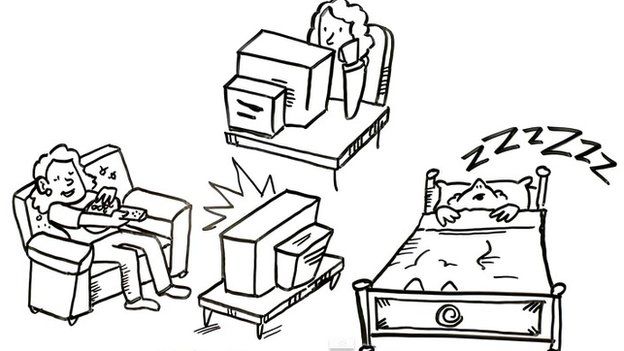 Activity
Overall improved 
body function
Improved ability to cope with stress
Improved sleep quality
Better eating habits
Increased energy
Family
Families Help!
Make care decisions
Communicate with the care team
Give support and encouragement
Connect them to the outside world
Offer assurance
Growth and Development
Aging
Developmental Disabilities
Review
Basic human needs
Independence
Sexual, spiritual, and emotional needs
Activity
Family 
Growth and development
Aging
Developmental disabilities